TELEKOMUNIKACJA POROZUMIEWAWCZA
Zajmuje się łącznością między dwoma lub wieloma punktami w sieci. Połączenie między dowolnymi punktami może być utrzymywane stale (tzw. sieć połączeniowa) albo tworzone tylko na czas wymiany informacji (sieć komutowana, czyli przełączana). "Najbliższą" siecią komutowaną jest publiczna sieć telefoniczna.
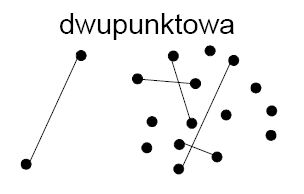 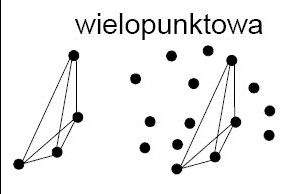 Ze względu na rodzaj przekazywanych informacji telekomunikację porozumiewawcza można podzielić na:
Telefonia – przekaz głosu 
Radiofonia – przekaz dźwięku, mowy i muzyki 
Telewizja – przekaz obrazów ruchomych 
Teledacja – przekaz danych cyfrowych 
Telegrafia – przekaz znaków pisanych 
Symilografia – przekaz obrazów nieruchomych 
Telemetria – przekaz danych pomiarowych 
Sygnalizacja – przekaz umownych znaków, które zastępują zdania 
Telemechanika – przekaz impulsów sterujących
TELEGRAFIA
Zadaniem telegrafii jest (było) przekazywanie i reprodukcja treści dokumentów zawierających pismo drukowane, odręczne, rysunki itp.
Telegrafia dzieliła się na:
 telegrafię alfabetową (potocznie – usługa
  telegraficzna, teleks),
 telegrafię kopiową (faksymilografia,
  telekopia).

Dzisiaj funkcje te spełnia fax.
Podstawowe pojęcia stosowane w telegrafii:
1) Kodowanie znaków, czyli tworzenie sygnału telegraficznego polega na zamianie każdego znaku w ciąg prostych elementów zwanych kombinacją kodową lub kodem telegraficznym. Tworzenie sygnału telegraficznego następuje przez przetworzenie elementów kombinacji kodowej w ciąg impulsów elektrycznych. Elementy kombinacji kodowej oznaczone są najczęściej znakiem + lub - , 1 lub 0 , Z lub A , START lub STOP . 

2) Alfabet telegraficzny jest to zbiór wszystkich kombinacji kodowych z przyporządkowanym mu zbiorem znaków telegraficznych. 

3) Sygnały telegraficzne są to ściśle określone ciągi impulsów elektrycznych. 

4) Modulacja telegraficzna jest to przekształcenie kombinacji kodowej na sygnały elektryczne. W ten sposób, że każdemu elementowi przydziela się określony odcinek czasu nazywany odstępem lub elementem jednostkowym ( znamiennym ) modulacji i oznacza się jako ε ( czyt. epsilon ) a mierzy w sekundach. Odstęp jednostkowy wynosi 20 ms . Element START trwa również 20 ms natomiast element STOP ma minimalny czas trwania 30 ms ( w zależności od potrzeb może być wydłużony ). Całkowity minimalny czas trwania sygnału i elementów START i STOP wynosi 150 ms .
Podstawowe pojęcia stosowane w telegrafii:c.d.
5) Szybkość modulacji telegraficznej vm=1/e [bod]. Szybkość modulacji telegraficznej wyrażonej w bodach należy rozumieć jako liczbę odstępów jednostkowych przesyłanych kolejno po sobie w następujących sygnałach telegraficznych w ciągu 1 s . 

6) Podstawowa częstotliwość sygnału telegraficznego albo modulacji
     fm = 1/(2*∑)
ALFABET MORSE’A
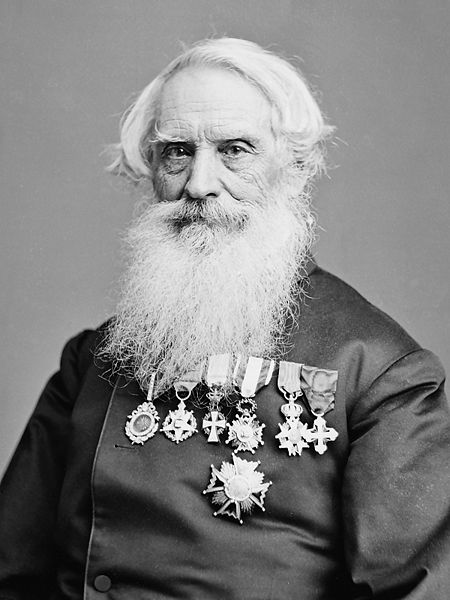 TELEGRAFIA c.d.
Łącze telegraficzne (teleksowe)
SYGNAŁ TELEGRAFICZNY TG
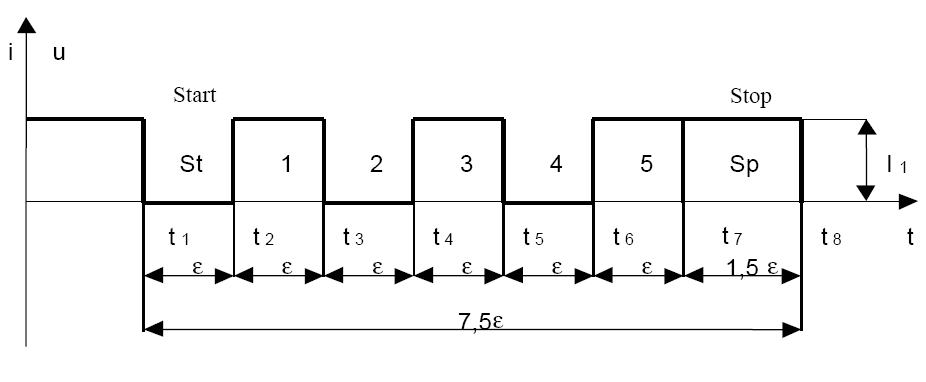 SZYBKOŚĆ TRANSMISJI TG
Minimalny czas bitu „STOP” Sp = 30 ms
Minimalny czas pomiędzy momentami znamiennymi: e = 20 ms
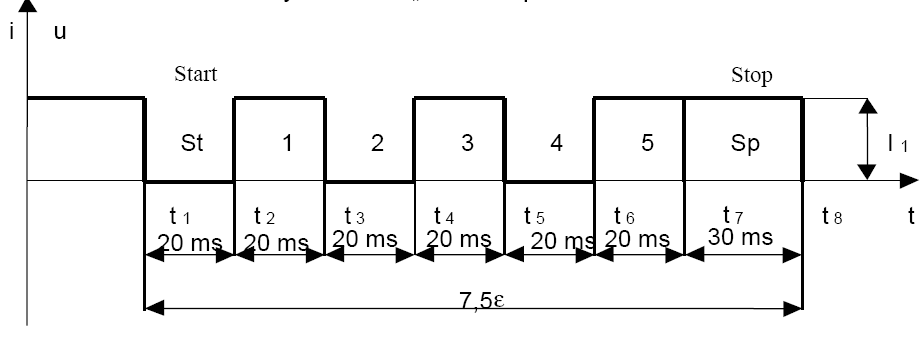 Szybkość transmisji to odwrotność minimalnego czasu pomiędzy momentami znamiennymi.
SZYBKOŚĆ TRANSMISJI TG - c.d.
Charakter sygnału telegraficznego jest arytmiczny (występują miedzy momentami
znamiennymi odległości czasowe większe od 20 ms - np. STOP - tmin. 30 ms). Szybkość transmisji w bodach (50 bodów).
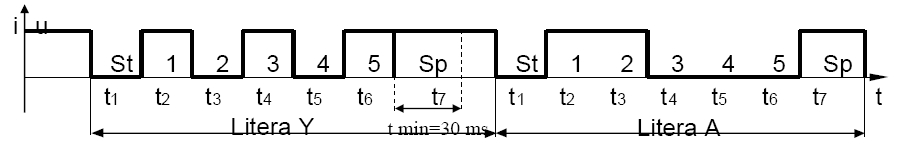 Sygnał izochroniczny to sygnał o określonej stałej (ze zdefiniowaną dokładnością) minimalnej odległości czasowej pomiędzy momentami znamiennymi. 
Szybkość transmisji wyrażana w bit/s.
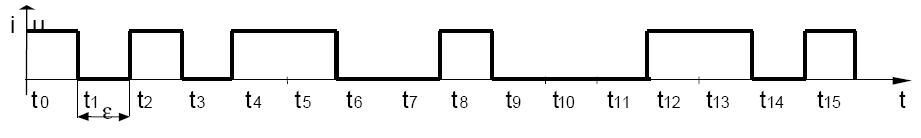 TELEGRAFIA c.d.
Jakość przekazu w telegrafii:
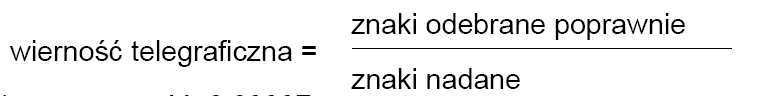 zalecana wartość: 0,99997
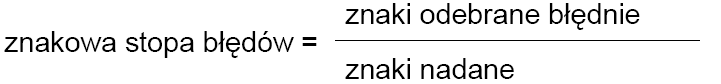 zalecana wartość: 3•10-3

Wymagane pasmo do 0,8 Vm (40 Hz)
Symilografia - fax
Dział telekomunikacji obejmujący przekazywanie wiadomości (telefaks) w postaci obrazów nieruchomych (np. rysunków, nut, pisma, fotogramów).
Do nadawania i odbioru obrazów służą aparaty symilograficzne, innymi słowy symilografy (zwane potocznie faksami). W nadajniku symilografu powierzchnia obrazu jest analizowana kolejno punkt po punkcie, np. za pomocą skupionej wiązki światła padającego na obraz. Światło odbite ma natężenie zmodulowane luminancją poszczególnych punktów obrazu, co jest przetwarzane na odpowiedni sygnał elektroniczny przesyłany torem telekomunikacyjnym do odbiornika, gdzie zachodzi proces odwrotny (tzw. synteza obrazu), w wyniku którego jest realizowany zapis i powstaje kopia obrazu nadanego. Obecnie najczęściej są używane symilografy, które realizują transmisję dokumentów formatu A4 w czasie ok. 1 minuty, są już także stosowane symilografy o cyfrowej technice transmisji, niektóre nowoczesne symilografy posiadają wydzielone, duże obszary pamięci do przechowywania archiwalnych dokumentów, odebranych, a nie wydrukowanych (np. ze względu na brak papieru, danych).
Symilografia - fax
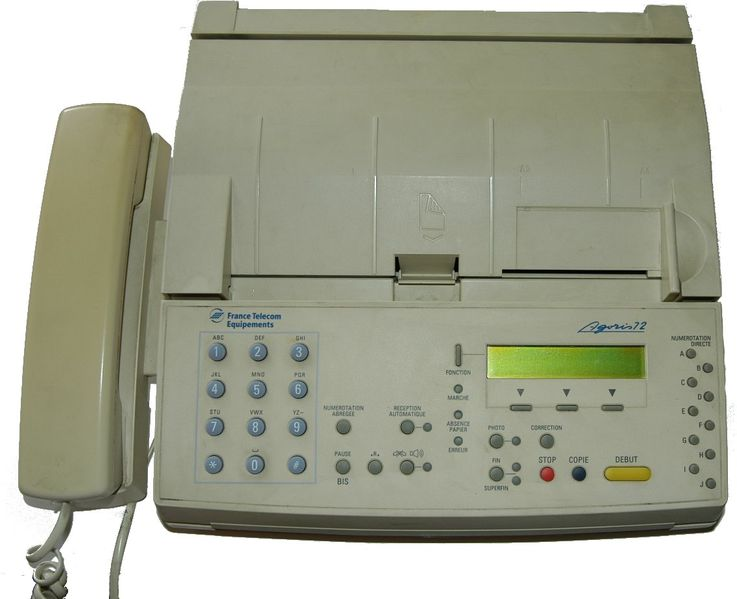 TELEFONIA
W 1876 roku Alexander Grahama Bell jako pierwszy opatentował urządzenie, za pomocą którego można przesyłać na odległość mowę. W mikrofonie jego telefonu fale dźwiękowe padały na giętką membranę, do której przymocowano magnes stały. Membrana z magnesem wibrowały, co dzięki zjawisku indukcji elektromagnetycznej, powodowało wytwarzanie w znajdującej się tuż obok cewce zmiennego prądu, którego natężenie odpowiadało zmianom ciśnienia fali akustycznej. Ten prąd przesyłano kablem do odbiornika, czyli słuchawki, gdzie przechodził przez uzwojenie elektromagnesu. Zmienny prąd powodował zmienne pole magnetyczne, w którym wibrowała ferromagnetyczna membrana, odtwarzając oryginalny dźwięk. Bellowski nadajnik wytwarzał jedynie słaby sygnał i nie było wówczas metody jego wzmocnienia. Znacznie lepsze efekty uzyskał amerykański wynalazca, Thomas Alva Edison. W 1878 roku ulepszył urządzenie Bella, wprowadzając mikrofon węglowy, w którym drgania membrany pobudzanej falą akustyczną powodowały zmiany ciśnienia działającego na pojemnik wypełniony granulatem węglowym. Zmiany ciśnienia były przyczyną zmian oporu elektrycznego pojemnika, który był włączony w obwód zasilany z baterii. Dzięki temu natężeniu prądu płynącego obwodzie było modulowanie zgodnie ze zmianami ciśnienia powietrza, wytwarzanymi przez falę akustyczną. Odbiornik – słuchawka był prawie identyczny jak ten w oryginalnym rozwiązaniu Bella.Aż do niedawna większość aparatów telefonicznych byłą wyposażona w mikrofony węglowe. Ostatnio większość telefonów ma mikrofony pojemnościowe, których mikrofon zawiera pewien stały ładunek elektryczny. Pozwalają one uzyskać znaczne lepszy stosunek sygnału do szumu, a przez to lepszą jakość odtwarzanego dźwięku.
TELEFONIA c.d.
Procedura przekazywania informacji – rozmowa:
 
Fala akustyczna → mikrofon → fala elektromagnetyczna → sieć →
fala elektromagnetyczna → słuchawka → fala akustyczna
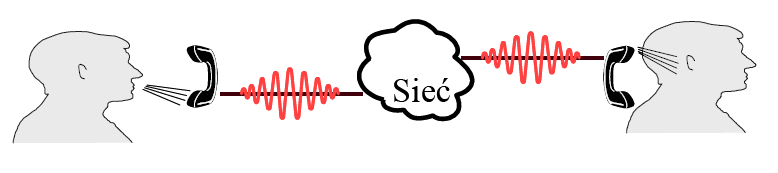 CECHY FALI AKUSTYCZNEJ I SYGNAŁUTRANSMISYJNEGO
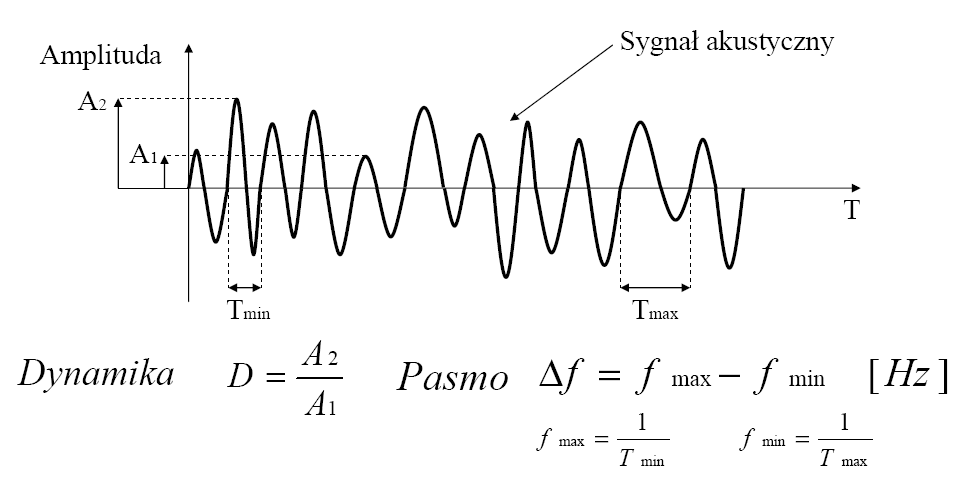 KRYTERIA JAKOŚCI
Podstawowe kryteria jakości transmisji mowy to:

 głośność (tłumienie)

 wyrazistość (funkcja pasma przenoszenia)

- zrozumiałość (funkcja pasma przenoszenia)
TŁUMIENNOŚĆ
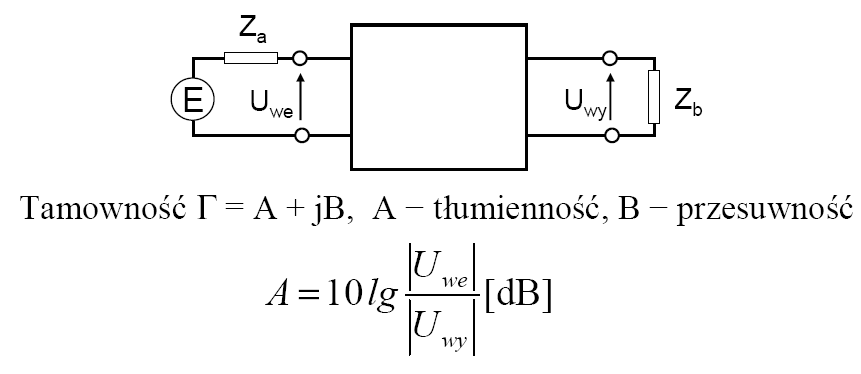 Tłumienność i przesuwność jest funkcją częstotliwości f
Dla torów teletransmisyjnych określa się je dla odcinków kilometrowych
jako tłumienność jednostkową α w dB/km
TŁUMIENNOŚĆ TORU
Przykład dla toru kablowego, symetrycznego:
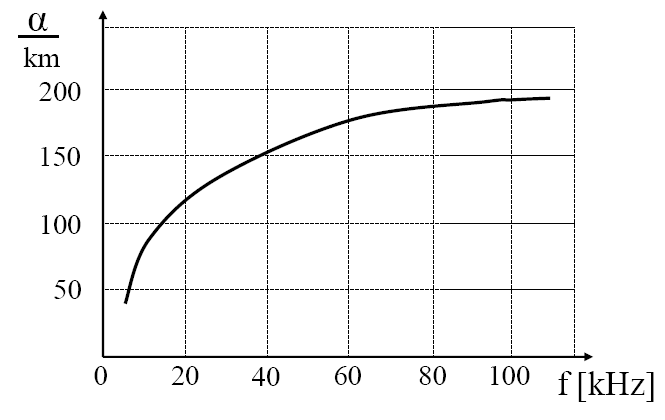 Tłumienność toru rośnie wraz ze wzrostem częstotliwości.
WYRAZISTOŚĆ
Wyrazistość to prawdopodobieństwo
poprawnego odbioru przekazywanych
elementów fonetycznych lub
lingwistycznych języka, bez określonego
znaczenia fonetycznego.
Przeciętny zakres słyszalnościi poziomów natężeń dźwięków podczas mowy
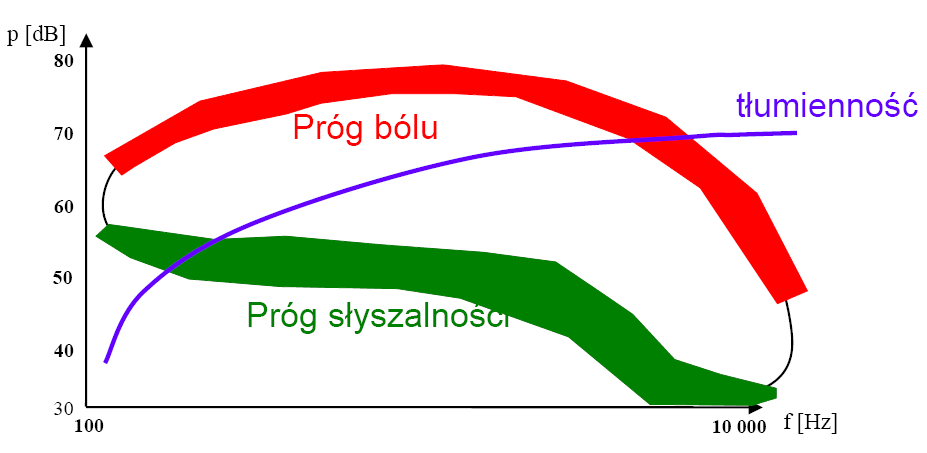 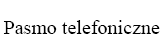 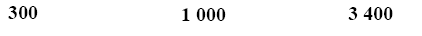 ZROZUMIAŁOŚĆ
Prawdopodobieństwo poprawnego
zrozumienia przekazywanych
elementów lingwistycznych o określonym
znaczeniu semantycznym
(wyrazów) lub logicznym (zdań).
WYRAZISTOŚĆ A ZROZUMIAŁOŚĆ
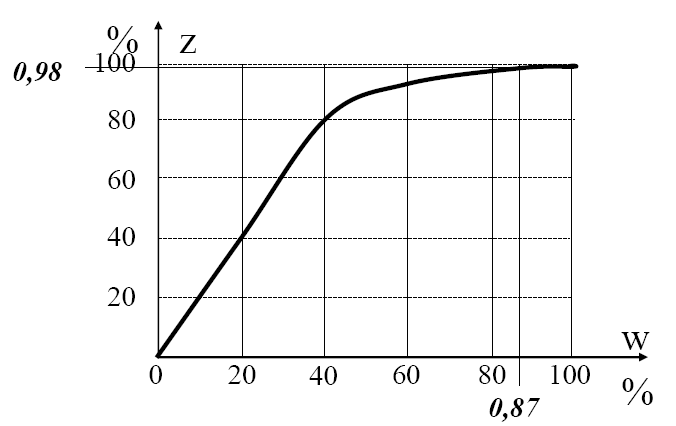 ZROZUMIAŁOŚĆ = WYRAZISTOŚĆ + INTELIGENCJA
                                                               (DOMYŚLNOŚĆ)
PASMO TELEFONICZNE
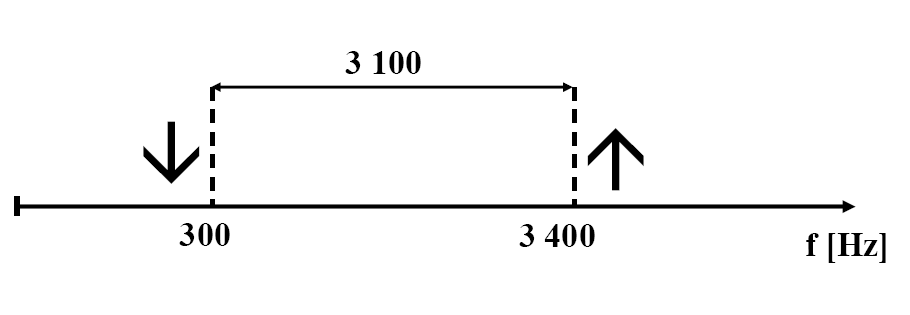 Przyjęto szerokość pasma telefonicznego podstawowego =
4 kHz
THE END
Opracował: